How to build an Industry Cost Profile (ICP) for a product in Japan
Identify Data Sources for Financial and Manufacturing Information Related to Industry
Step 1
Singapore Government manufacturing  &  financial statistics are found at:
Manufacturing data
Source:  Ministry of Economy, Trade and Industry
meti.go.jp
Financial data
Source: Japan Statistics Bureau
*You will use the data sources to express DM, DL, MOH, COGS, GSA & Other Expenses and PBT as ratios, in the form of percentages  of Total  Sales. 
Note: Use financial reports of companies  (Income Statement  or Profit/Loss  Account) as an additional source of Financial data
Obtain the Data for Manufacturing  Information Related to Industry
Step 2
2
1. Go to:








2. Click on “Statistics”
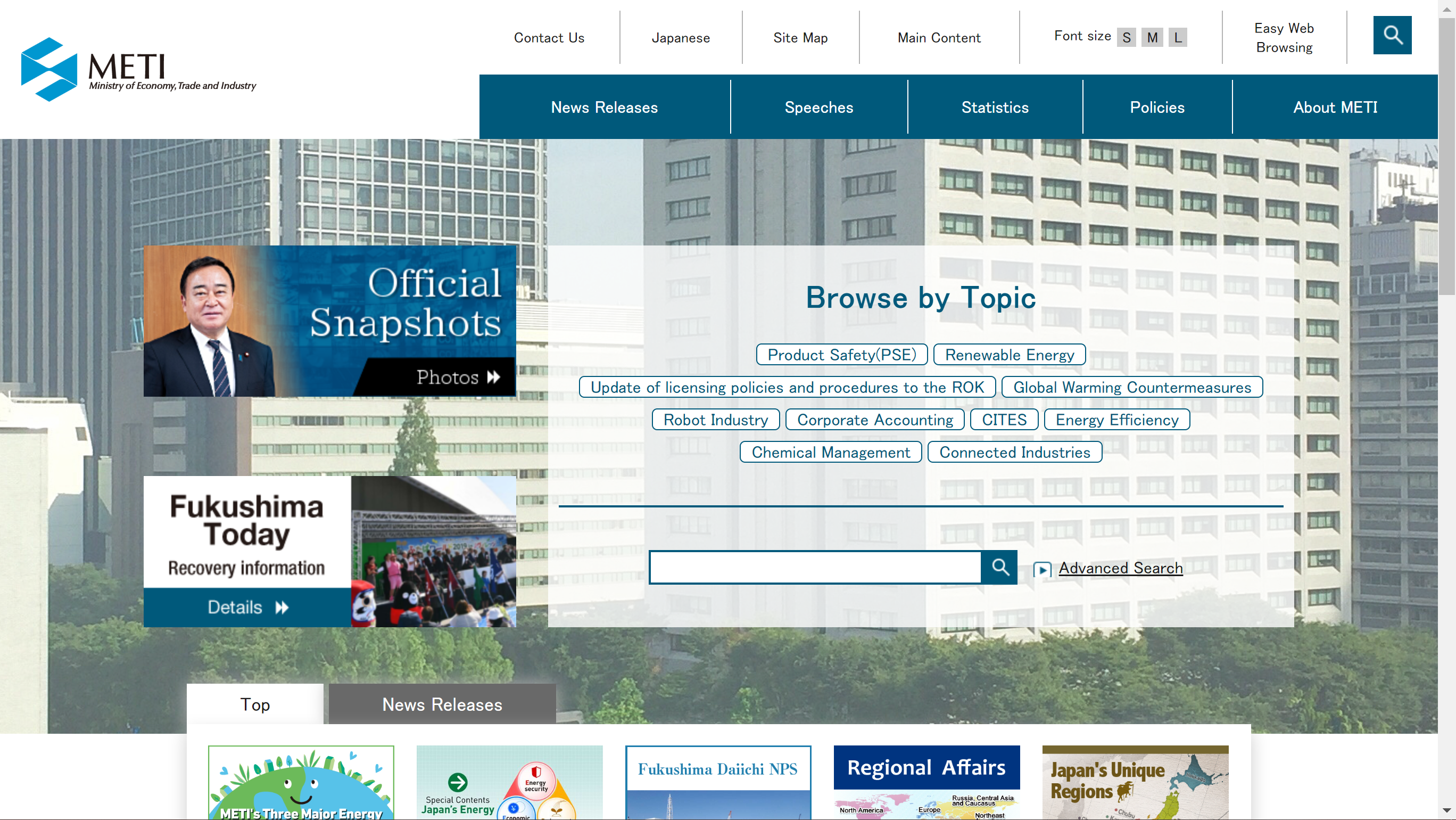 meti.go.jp
Obtain the Data for Manufacturing  Information Related to Industry
Step 2
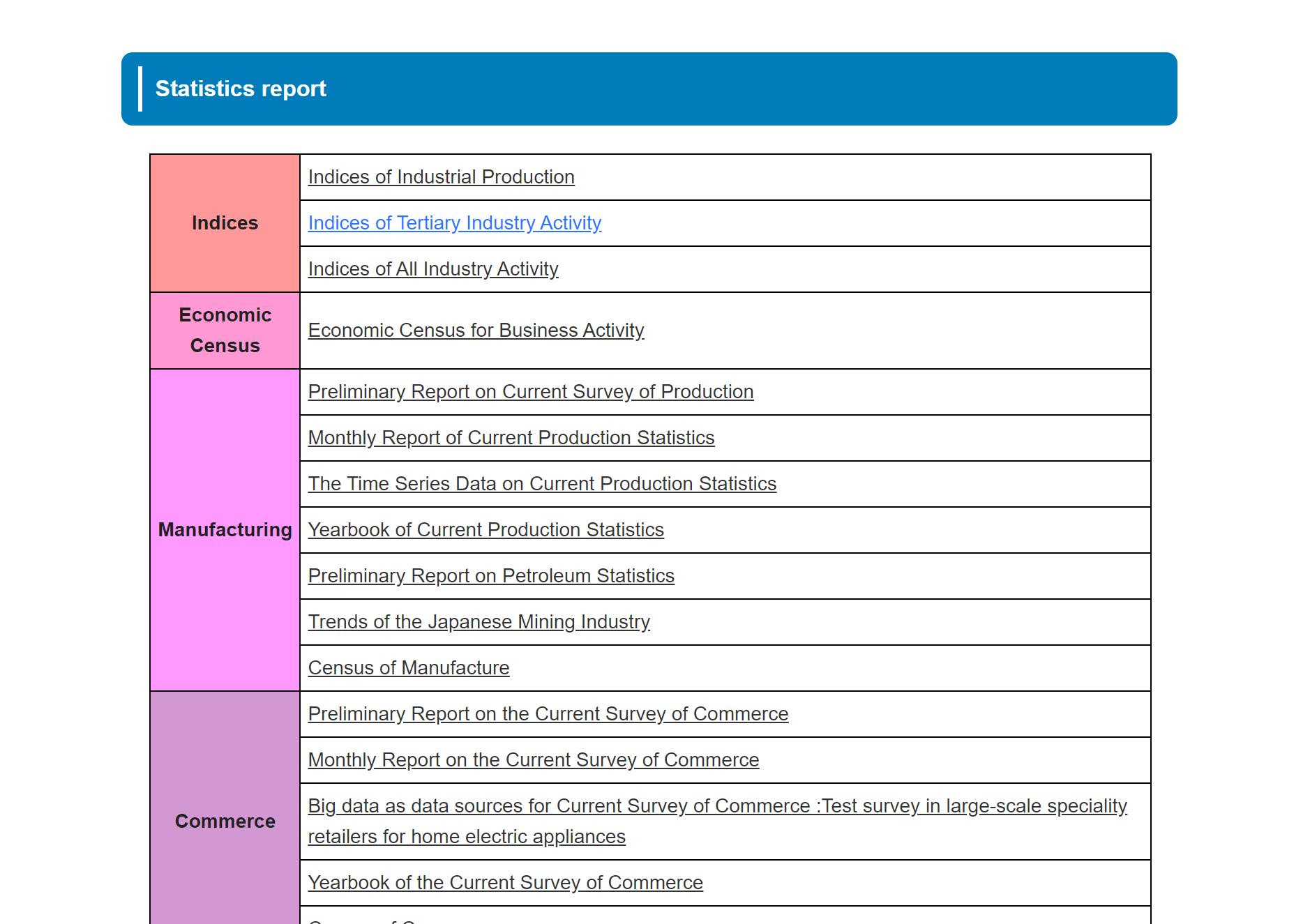 3. Scroll down to the Statistics Reports Section and click on "Census of Manufacturers"
3
Obtain the Data for Manufacturing  Information Related to Industry
Step 2
4. Click on “Data” for Revised report by industry 2014
4
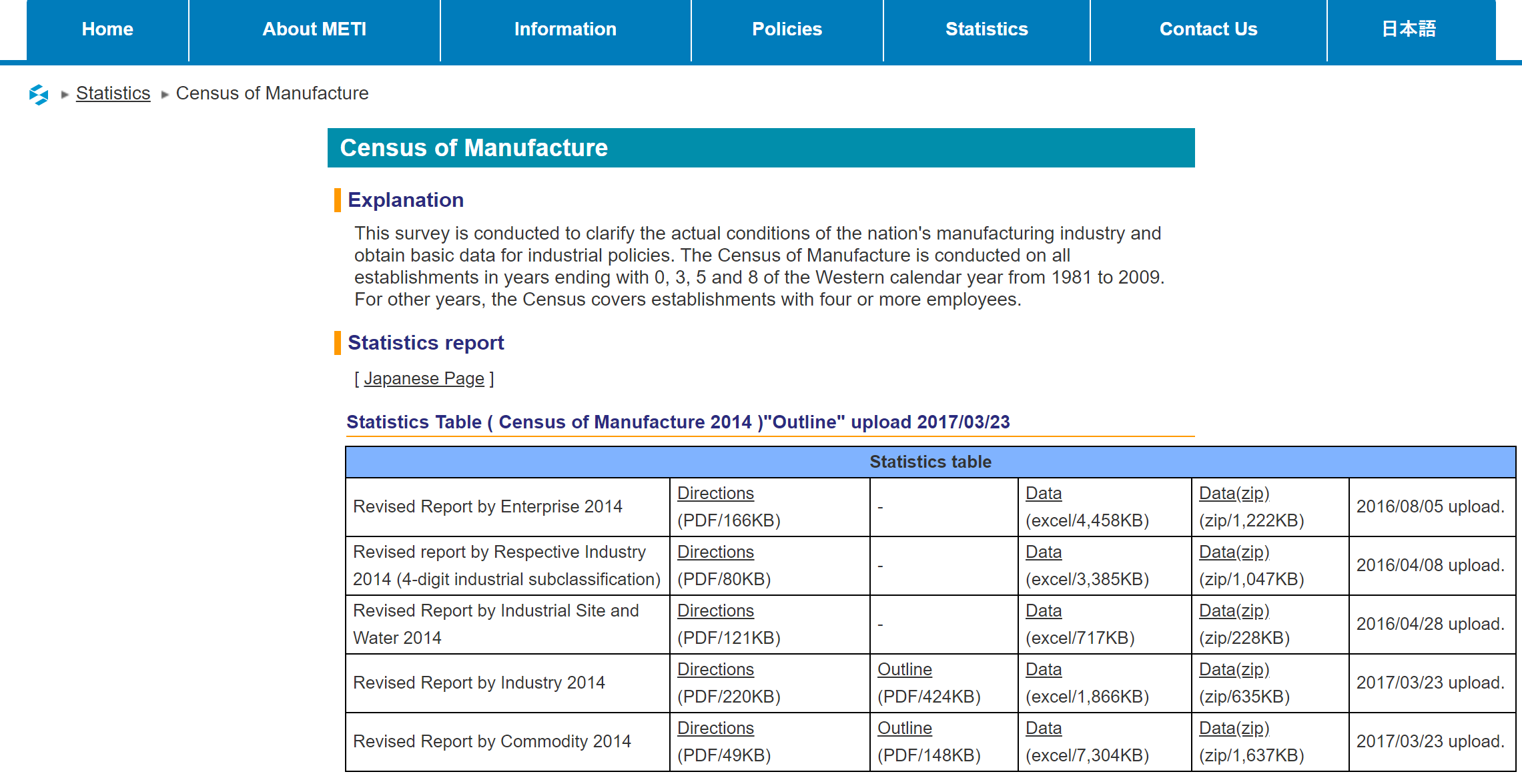 Obtain the Data for Manufacturing  Information Related to Industry
Step 2
5. Download the dataset, and locate Industry of interest in “Worksheet 2100” of the excel file

For our Example it is “Manufacturing”

In Table 2 Record the following values:
- Value of total cash wages and salaries
- Value of raw materials, fuels and electricity consumed and subcontracting expenses for consigned production
5
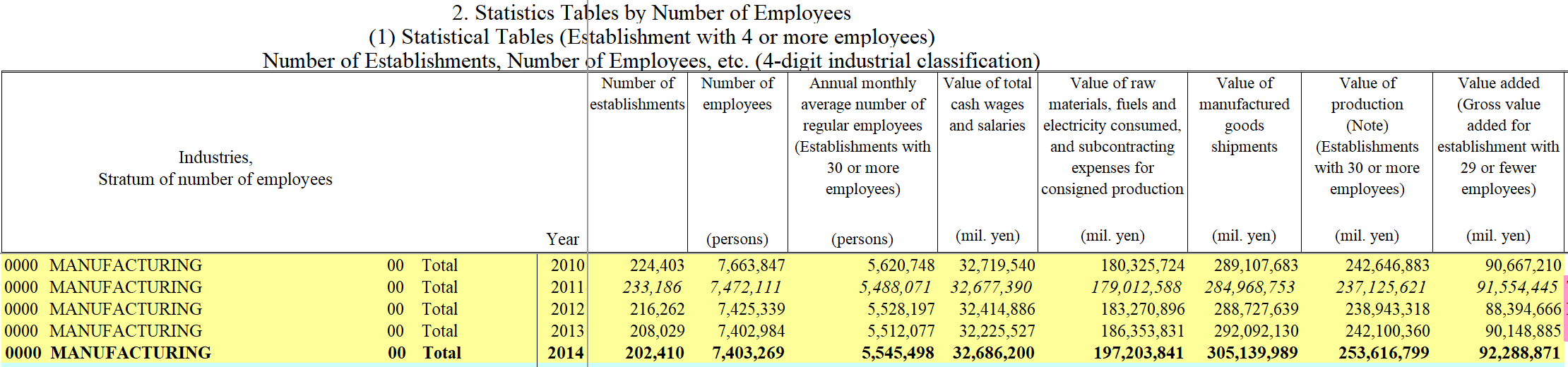 Obtain the Data for Financial Information Related to Industry
Step 2
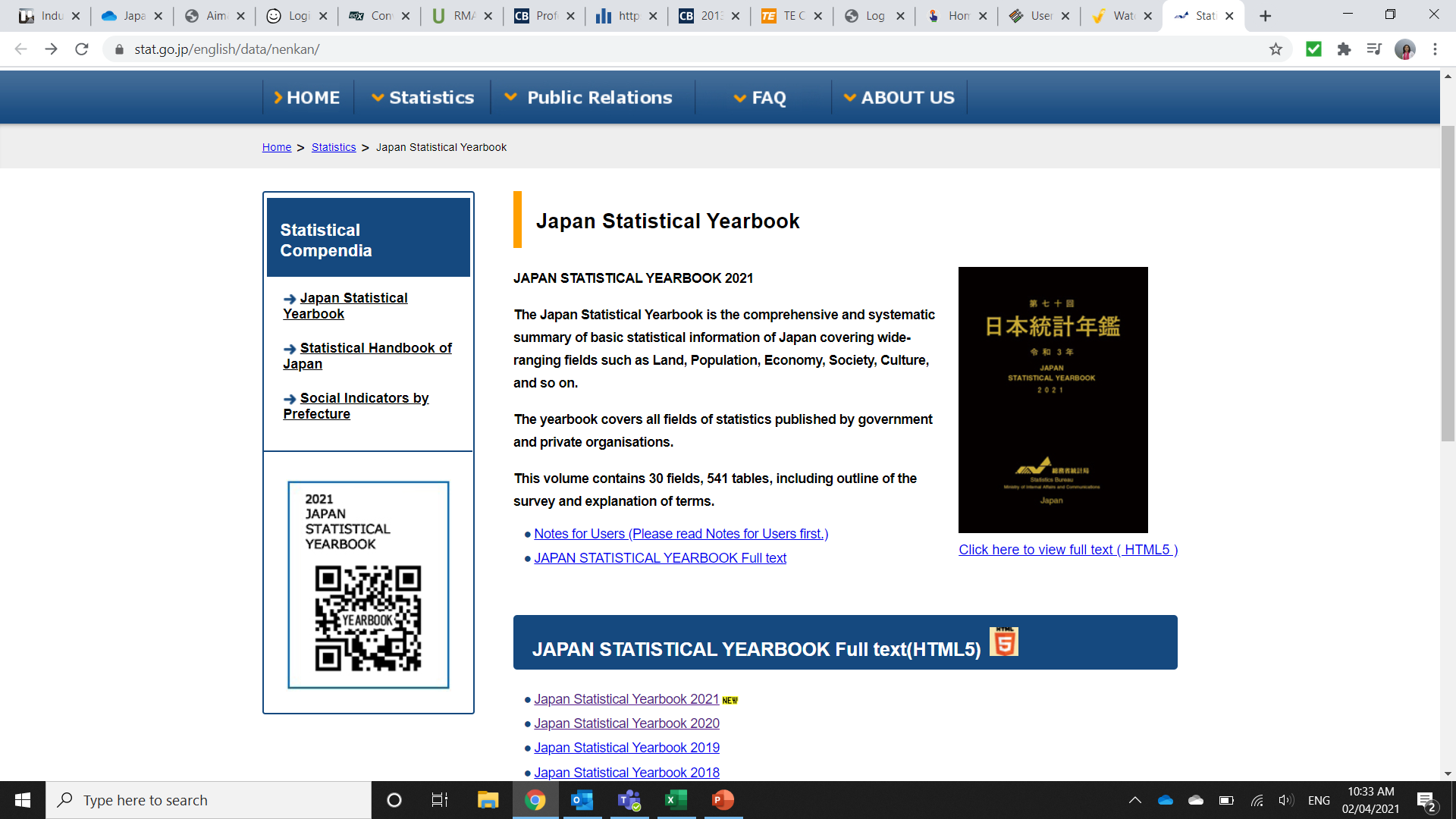 6. Go to








7. Click on the latest Statistical Yearbook, in this case – “Japan Statistical Yearbook 2021”
6
www.stat.go.jp/english/data/nenkan/
7
Obtain the Data for Financial Information Related to Industry
Step 2
8. Scroll down and click on “Chapter 7 Business Activities” under III Enterprises and Establishments





9. Click on “7-6 B Profit and Loss and Dividend of Surplus” and download the excel file
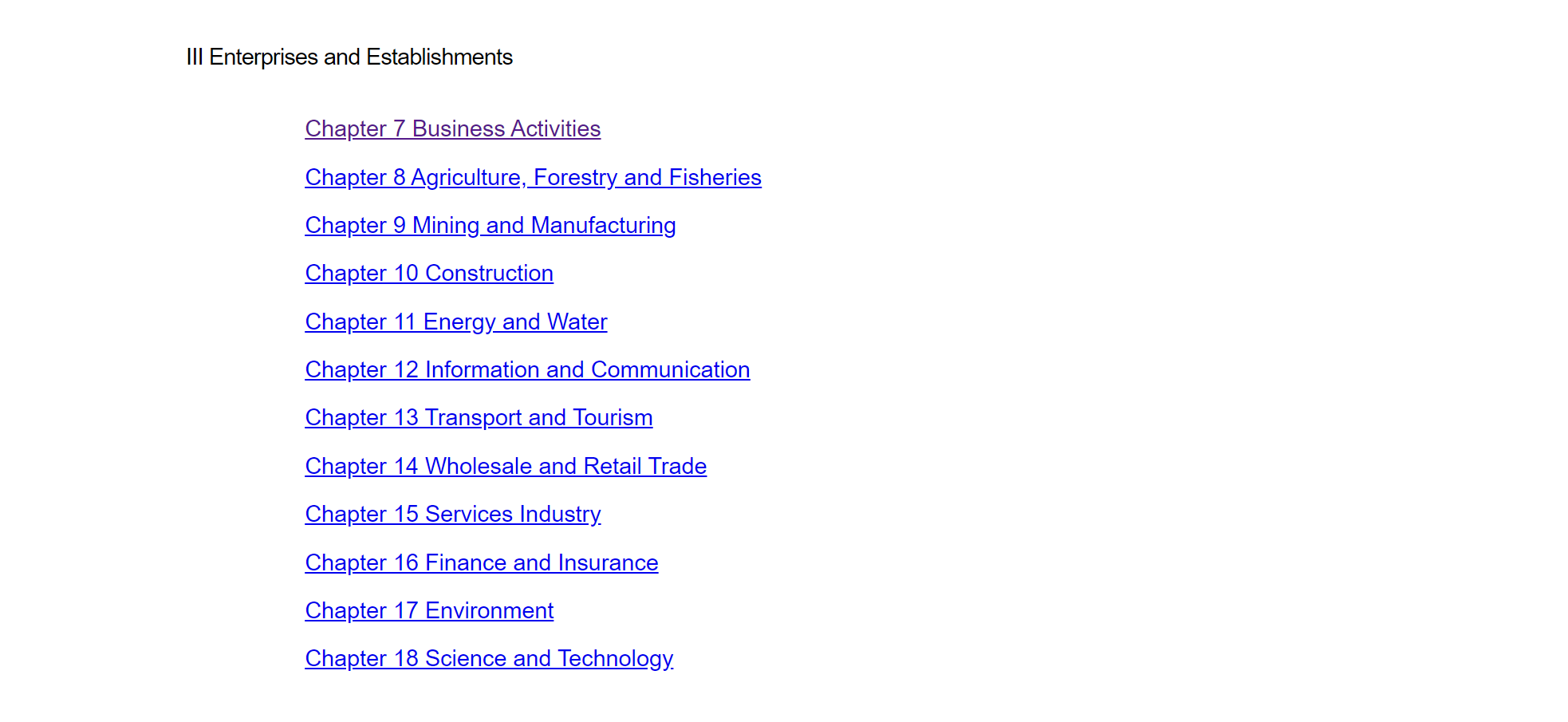 8
9
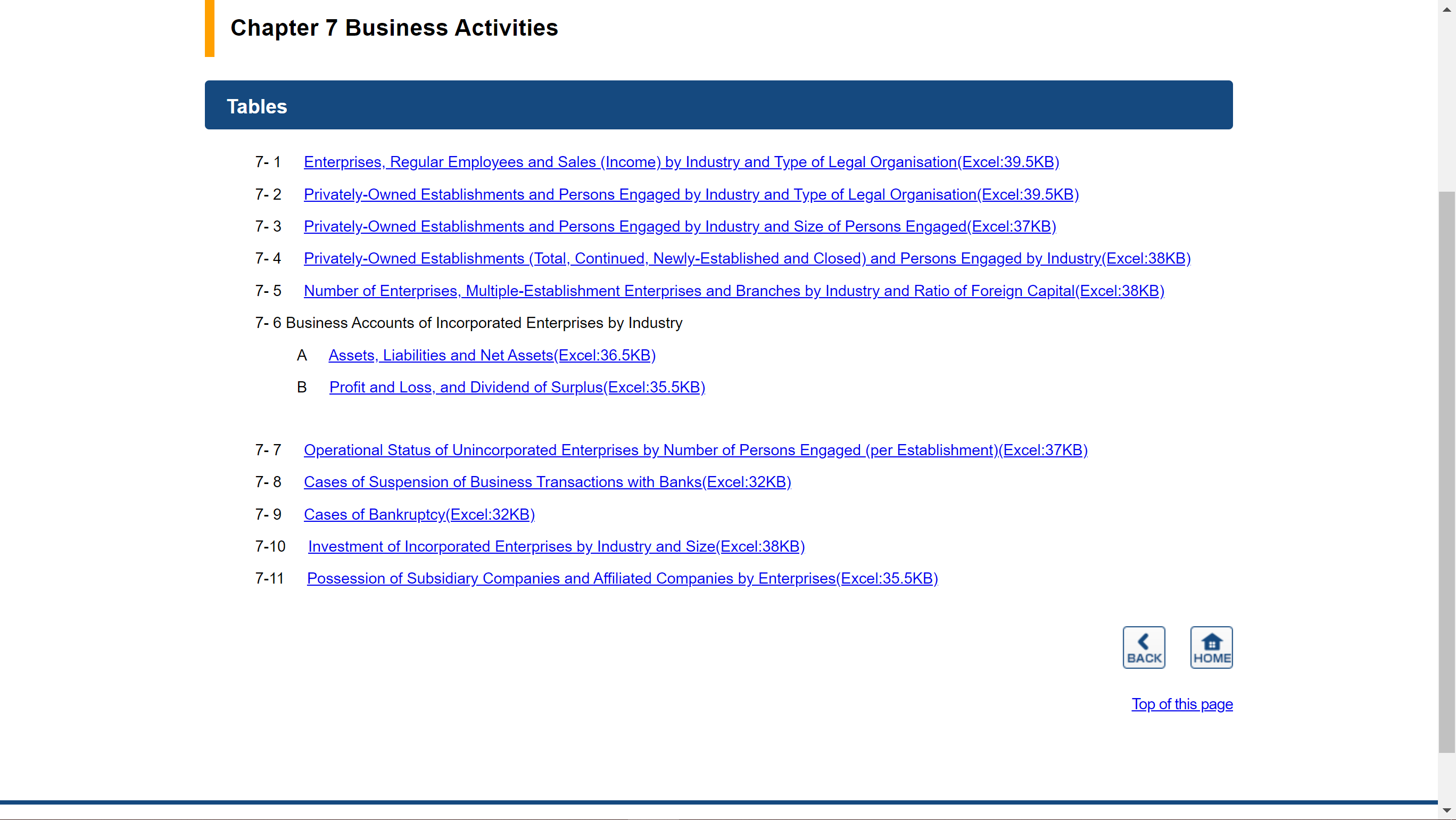 Obtain the Data for Financial Information Related to Industry
Step 2
10. Record the following values for Manufacturing:
- Sales
- Cost of Sales
- Sales and general management costs 
- Operating Profits
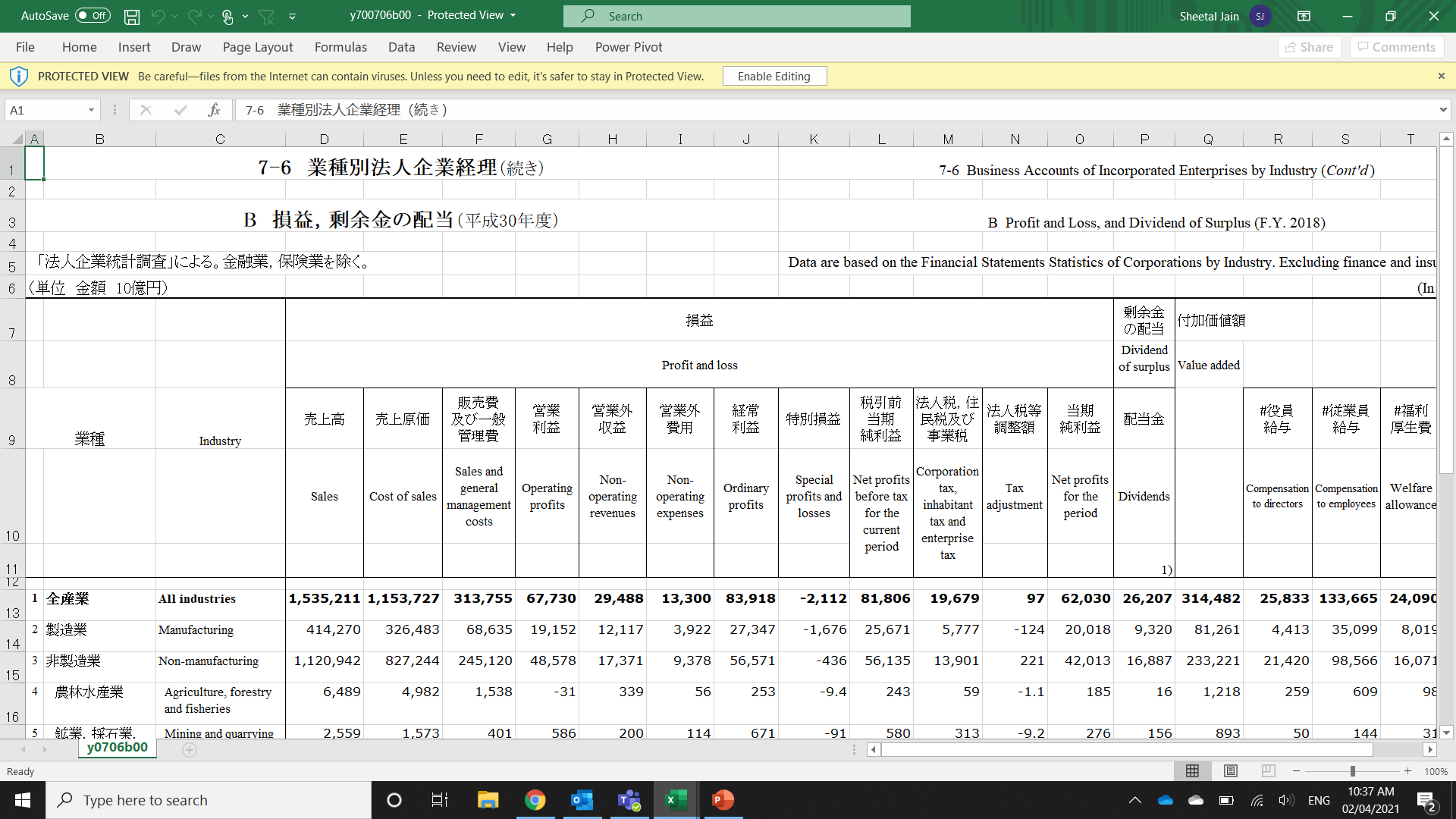 10
Obtain the Data for Manufacturing  and Financial Information Related to Industry
Step 2
Use the  USA “Annual Survey of Manufacturers” data to obtain Production Worker Annual Wages  as a percentage of  Annual Payroll, and the percentage of expenditure for electricity and fuels consumed of materials
ICP USA
Obtain the Data for Manufacturing  and Financial Information Related to Industry
Step 2
For the “Manufacturing -NAICS 31-33” :
-Annual Payroll 695,617,942
-Production workers annual wages 405,677,912
- Production Worker Annual Wages/  Annual Payroll is  58.32%

- Cost of purchased fuels consumed 34,004,335
- Cost of Electricity 51,664,963
- Total cost of materials 3,339,857,589
- Fuels 1.02% of cost of materials
- Electricity 1.55% of materials
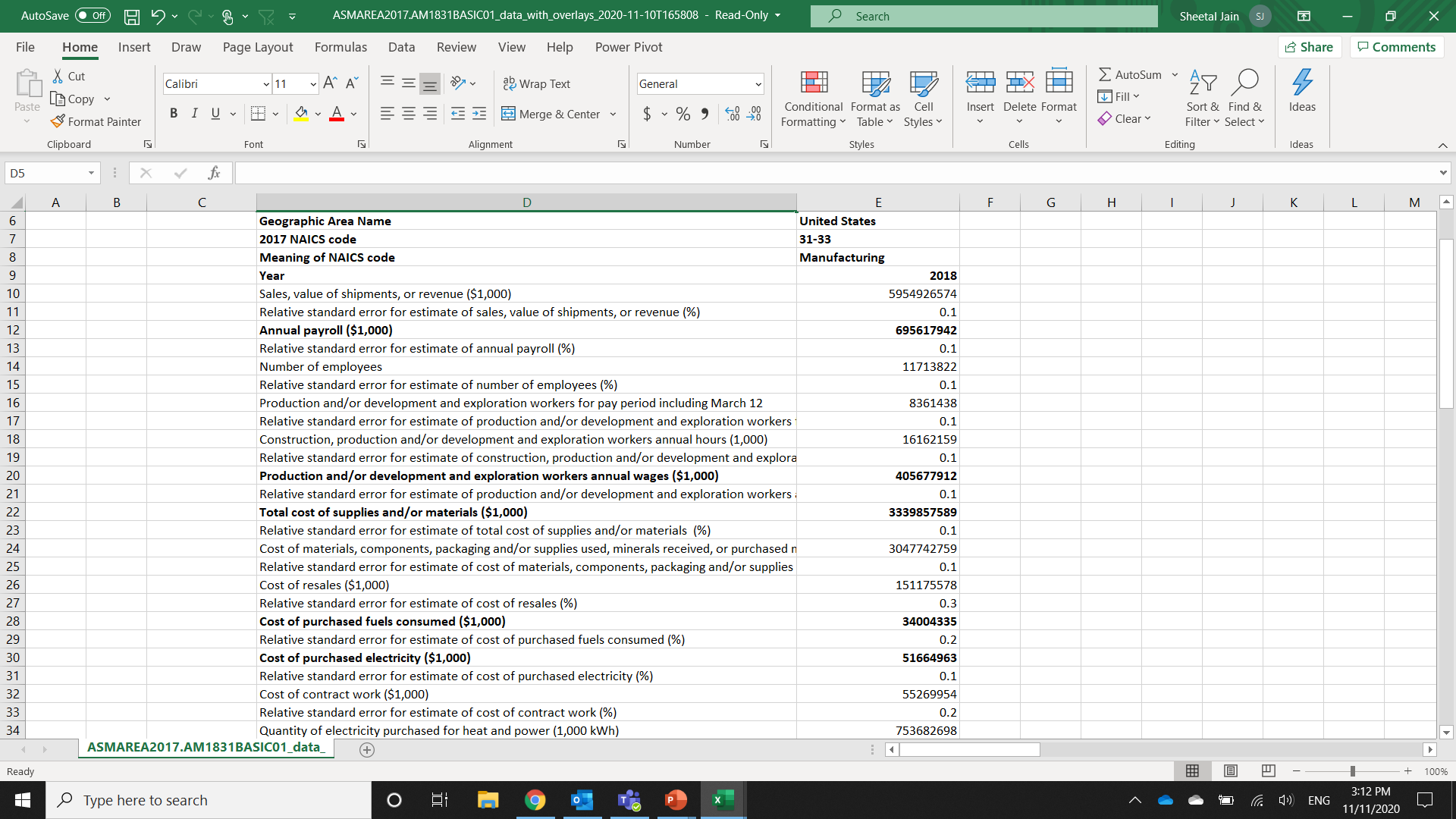 Use Financial and Manufacturing  Information to Calculate Ratios
Step 3
In Japan,  follow  6 steps to find DM, DL,MOH,COGS,  GSA & PBT. Step: 1-2:

1.Calculate Direct Labor using the Production worker annual wages to Annual Payroll ratio from USA data.


2. Calculate Direct Material as a percentage  of Sales
1.
=0.5832*(32,686/414,270)
2.
Use Financial and Manufacturing  Information to Calculate Ratios
Step 3
3. Calculate Cost Of Goods Sold (COGS) as percentage of Sales

4. Calculate MOH % as follows:
3.
MOH = COGS - DL - DM
4.
Use Financial and Manufacturing  Information to Calculate Ratios
Step 3
5. Calculate Profit Before Tax (PBT) and SG&A:
5.
Present all your calculated ratios in the cost breakdown format
Industry cost profile for “Manufacturing”
Manufacturing data
Source:  Ministry of Economy, Trade and Industry
Financial data
Source: Japan Statistics Bureau
15